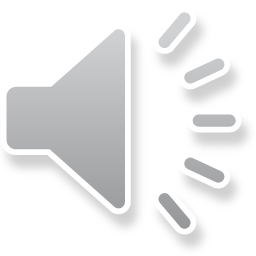 PRESENTATION OF THE SCHOOL’S 50th ANNIVERSARY CELEBRATION.
1. Short story of our school:
1961 – A cornerstone laid in Szkolna Street for the construction of the new primary school.
1963 - 1026 pupils start learning in a newly opened school which is given the name of a famous Polish Large Shipping Captain  – Mamert Stankiewicz.
1982 – A new pavilion is added to the main building
1983 – The school is given a banner by the representative of the Department of Education. 
2013 – The 50th anniversary of our school !!!
2. Meetings with retired teachers.
During the anniversary celebration we met a few retired teachers. They told us some interesting facts from the history of our school.
Here there are:
If students misbehaved, special letters were sent to their parents’ work place. Sometimes parents  had to pay a fine because of their child’s misbehavior!
At the very beginning of our school, during winter time students had to put some coal to the school fire place as there was no central heating.
Toilets were situated outside the school building.
Marks given were only:  2, 3, 4, 5. The were no marks 1 and  6.
3. Solemn celebration of the 50th anniversary.
On 26th October 2013 an official celebration was held at the town hall, to which were invited, among others, the President of Świnoujście, the Chairman of the Town Council and representatives of the Rotary Club. A scenario for the celebration was created by Mrs Bernardetta Kołdunek.
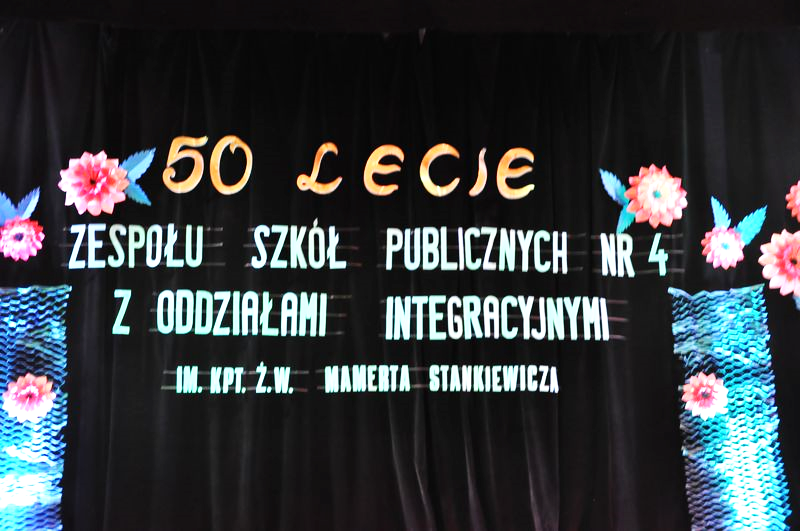 The Principal`s speach.
The school choir singing.
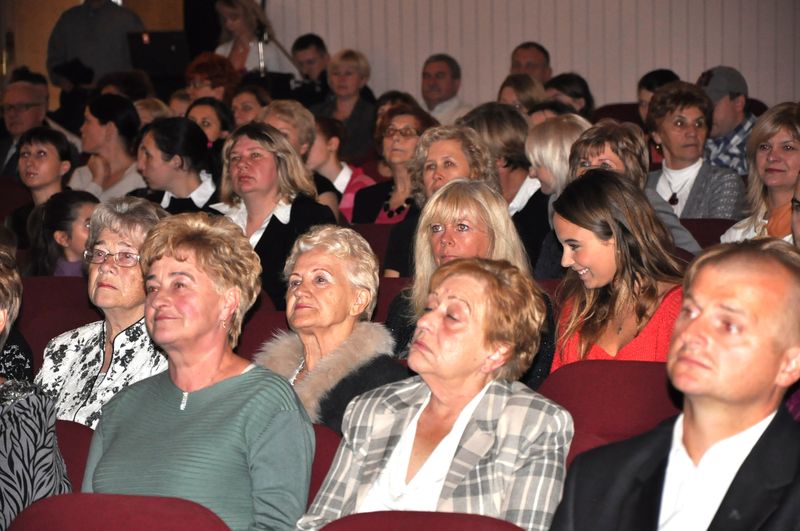 Large and happy audience… :o)
Congratulations !!!
Mr. Mrozek`s speach.
Checque for a language room equipment from Rotary Club.
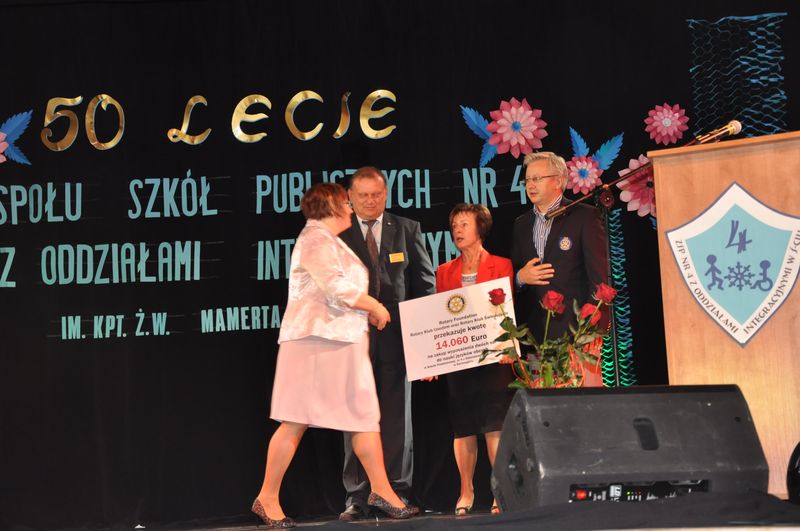 We love German 
language :o)
Wanesa Warwas dancing with her partner.
Yeah! Yeah!
Welcome to the programme: „The page of history”.
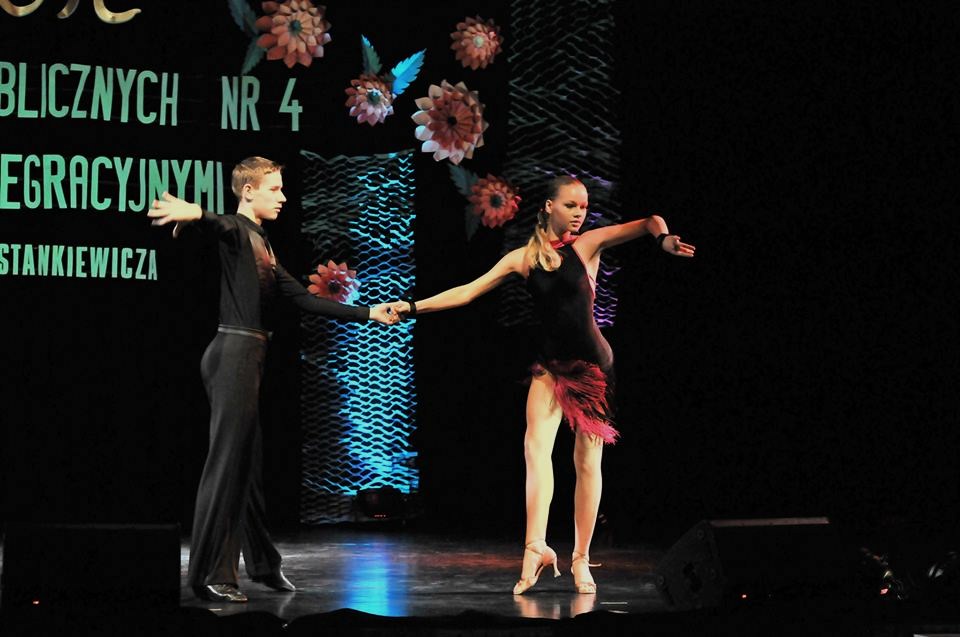 Dominika and Dawid  dancing.
We are the champions!
On the day of the anniversary each class had a day off from lessons and celebrated the feast of our school.
4.Celebrations in the classrooms.
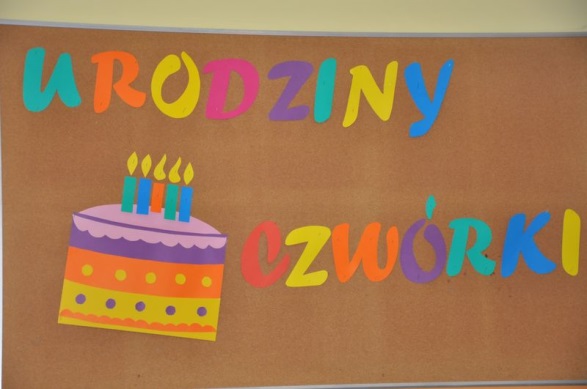 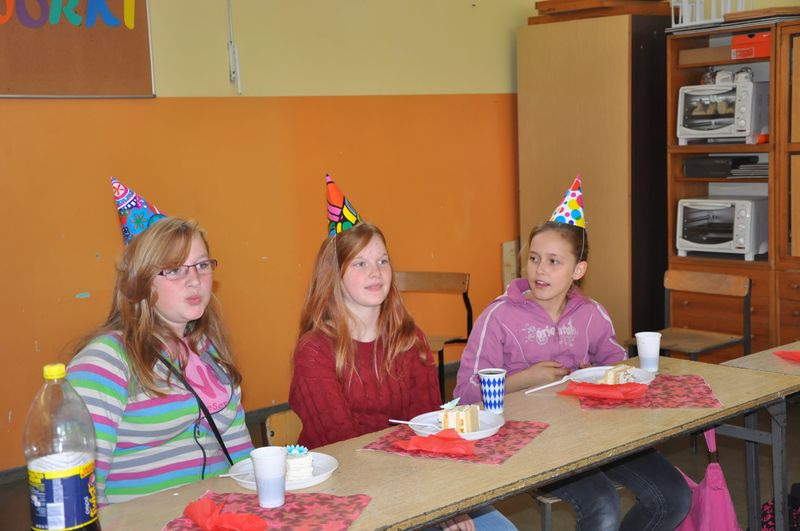 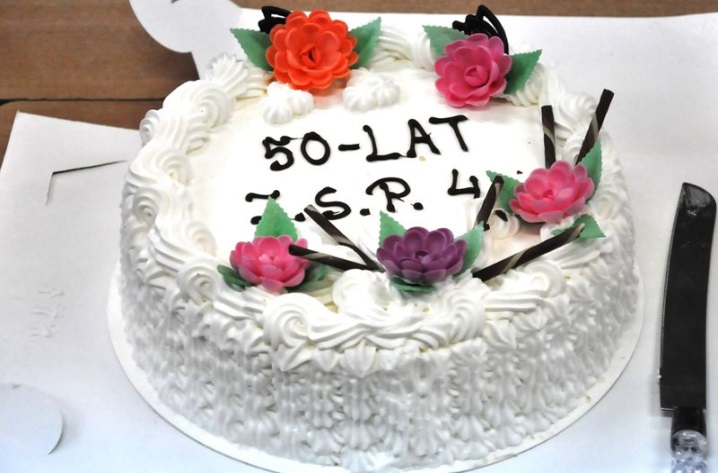 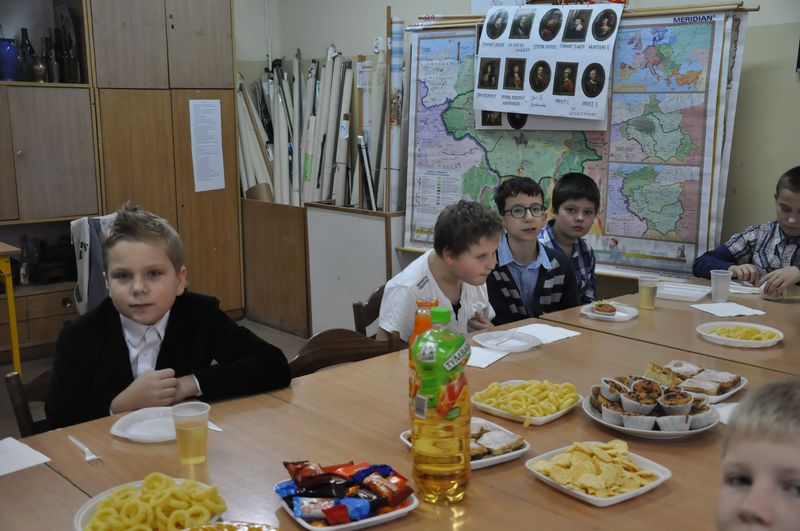 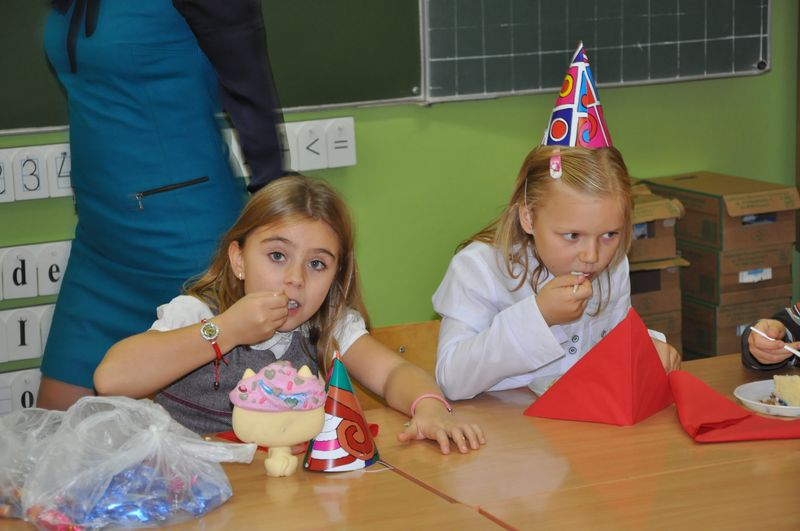 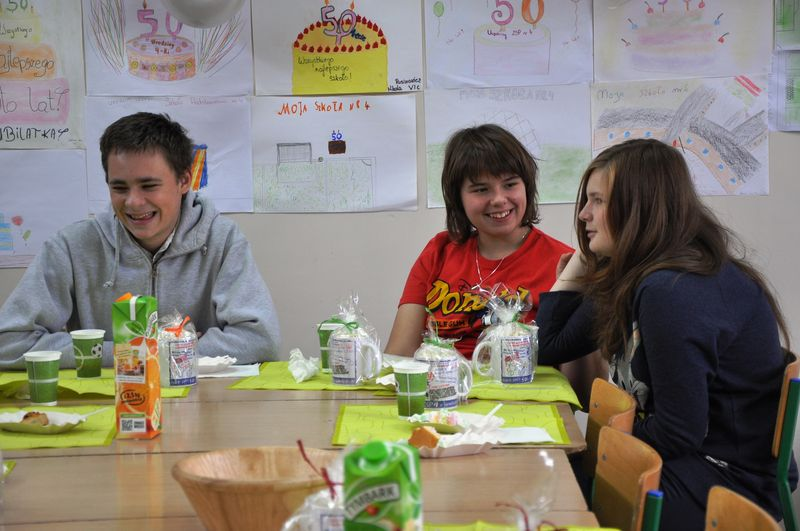 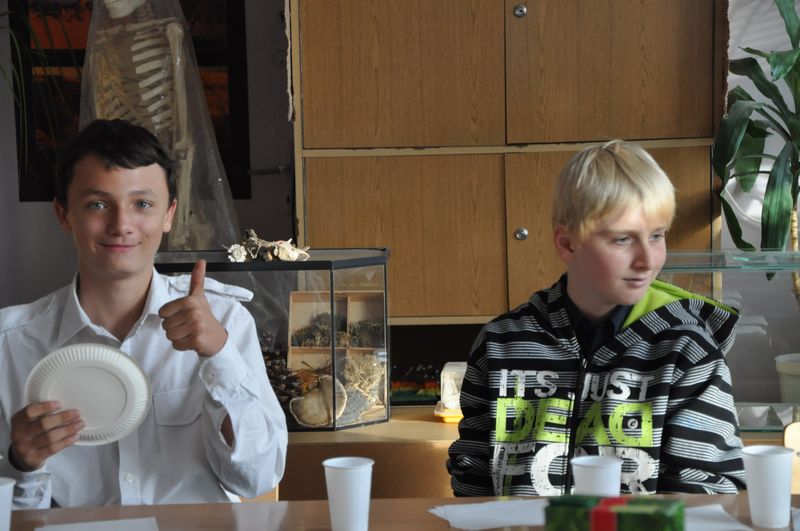 5. Events at the school building.
There was an opportunity for everyone to visit the school building and see the art works of students, multimedial presentations, chronicles and photos from the history of our school.
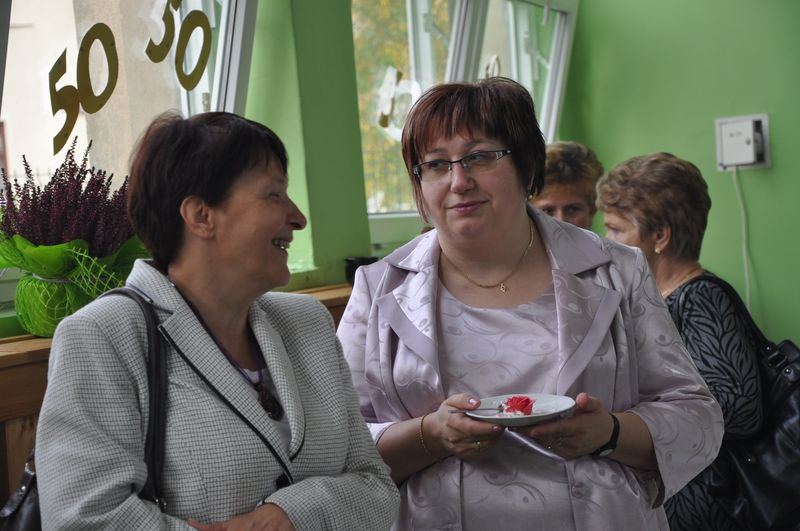 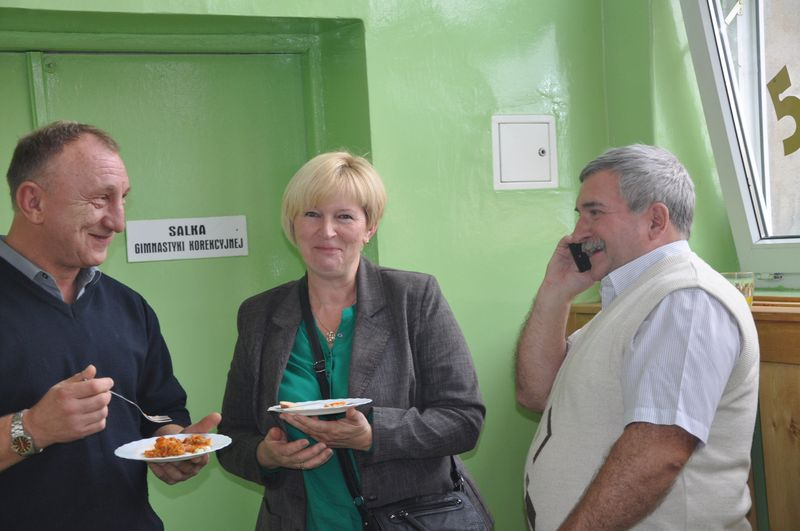 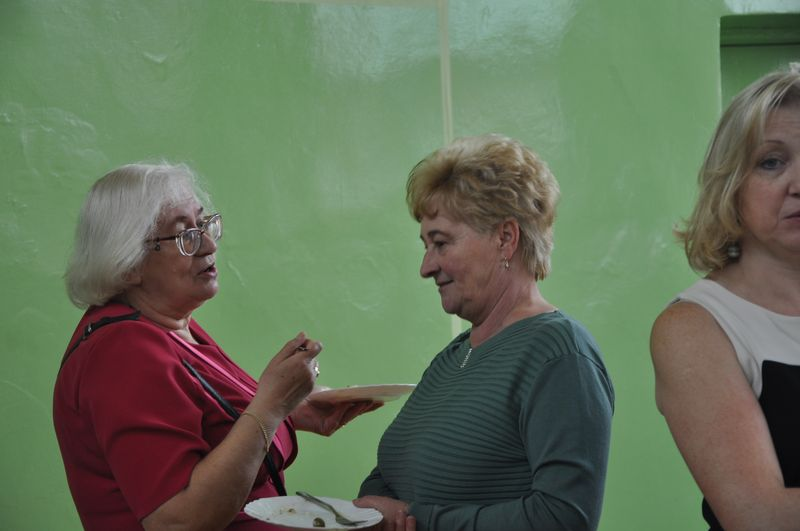 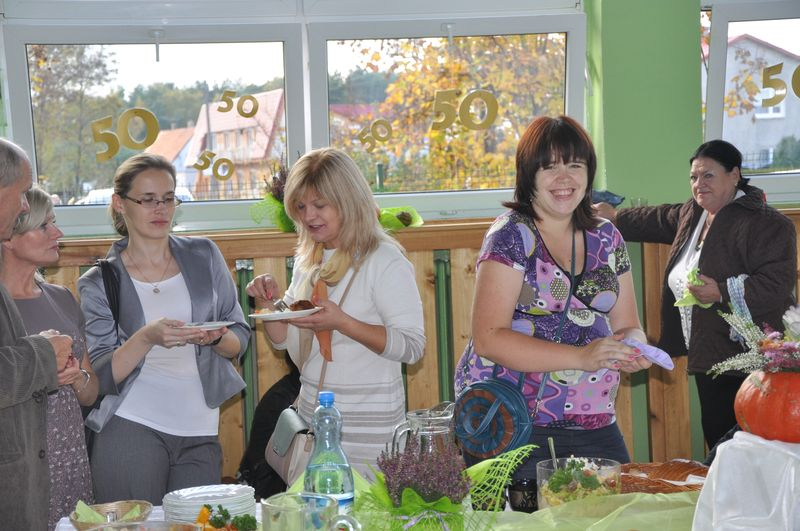 Banquet… yummy… :o)
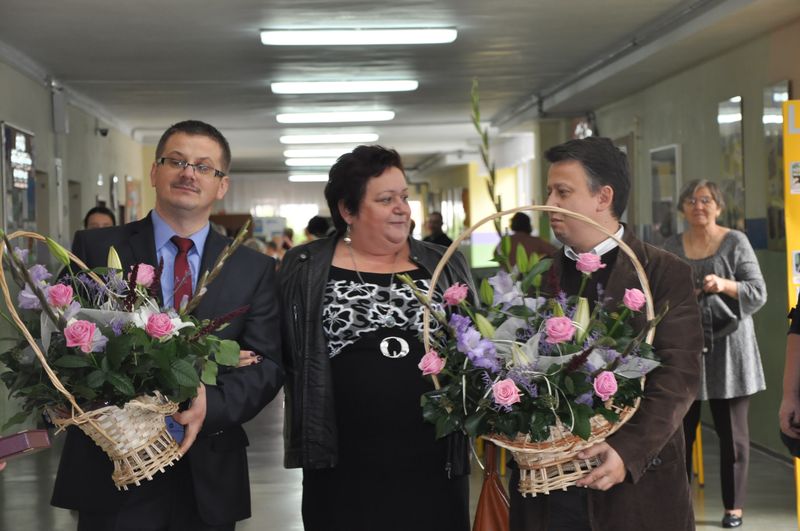 Two boys, two bouquets and one woman...
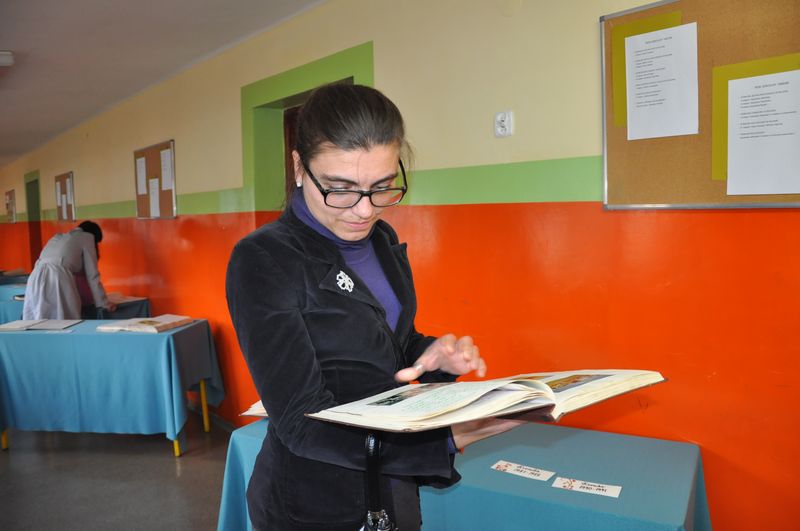 School`s chronicles are so interesting…
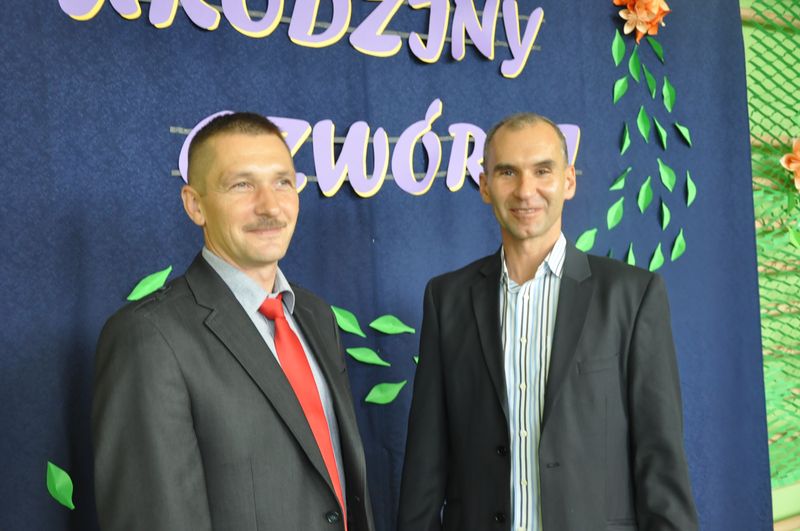 A smile for the camera… ;O)
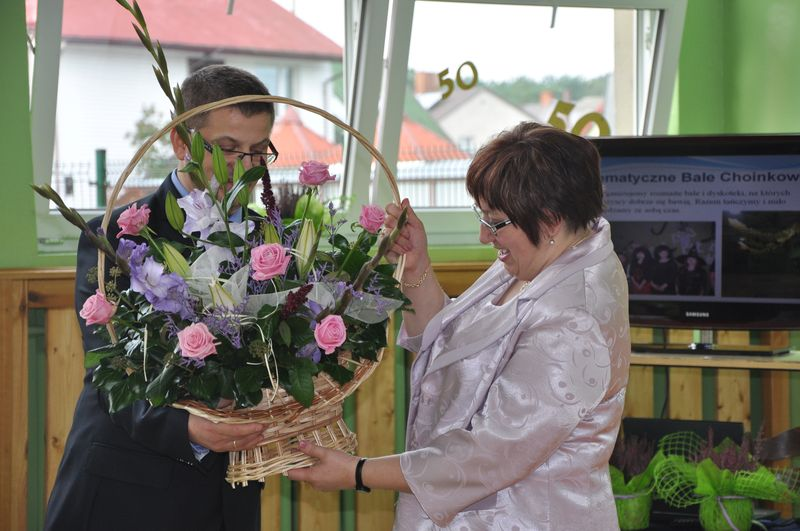 They’re so beautiful…
An interview…
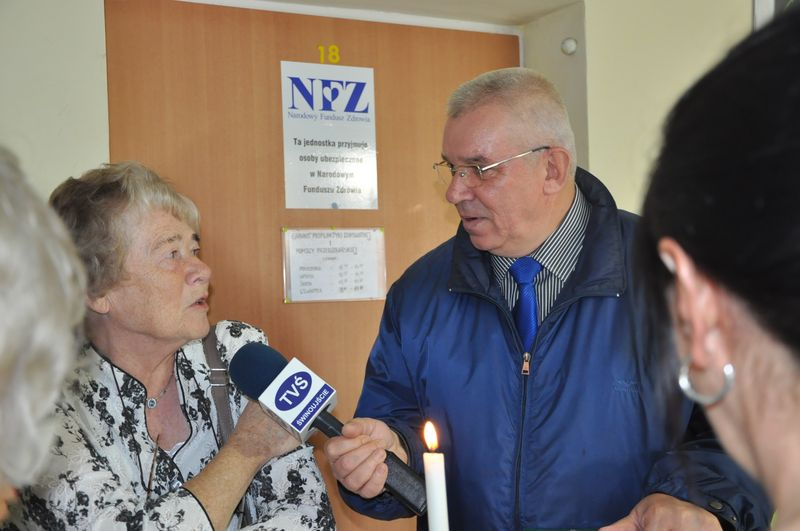 6.„Talenciak” contest.
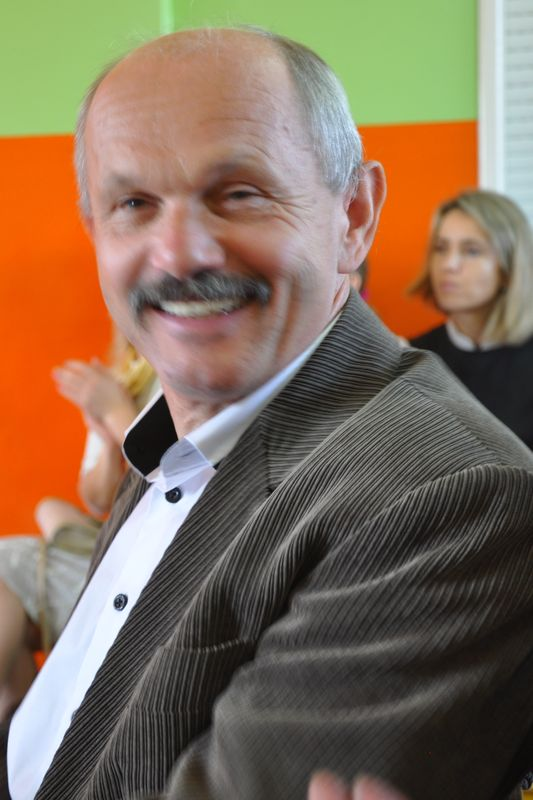 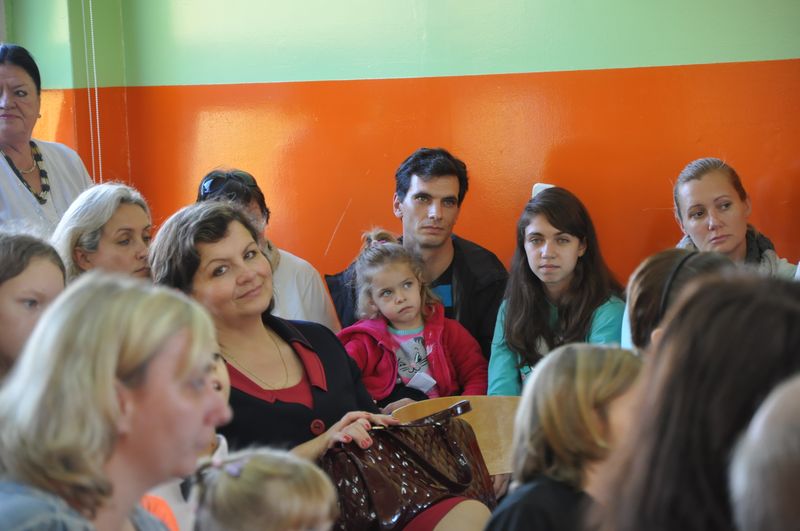 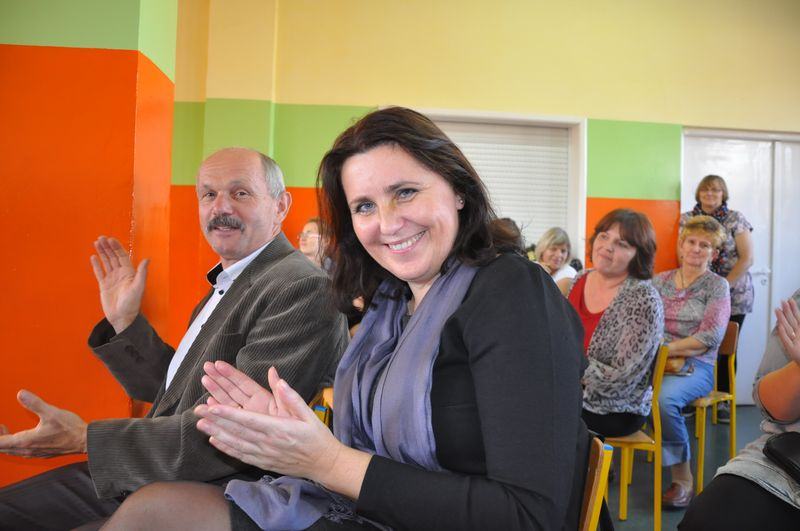 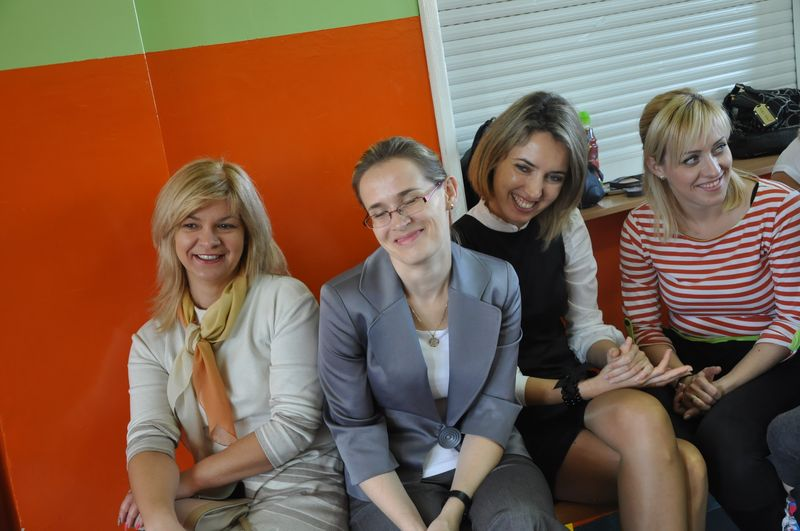 Adrian Okoński (Id) dancing hip – hop.
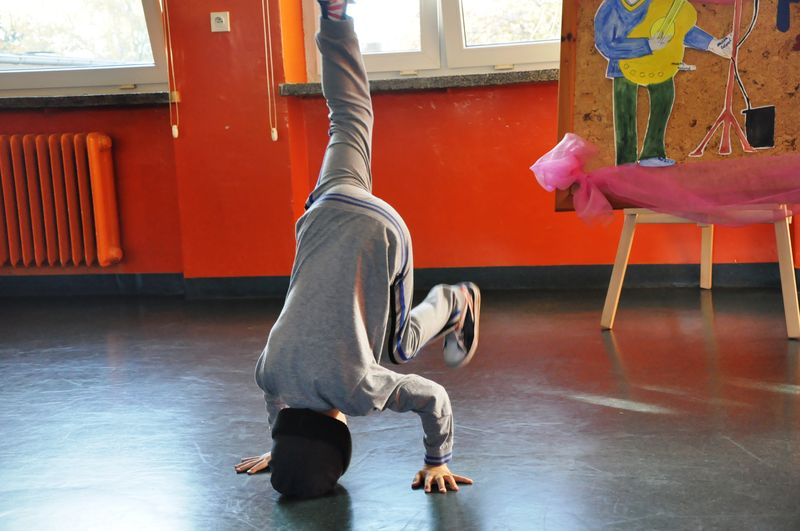 Paulina Pisarkiewicz (IIc)  singing „Budzik”.
Wiktoria Sczepańska (IVc) – the cabaret.
Dalia Przetacznik and Piotr Dębicki (IIIc) dancing: samba, cha – cha und English waltz.
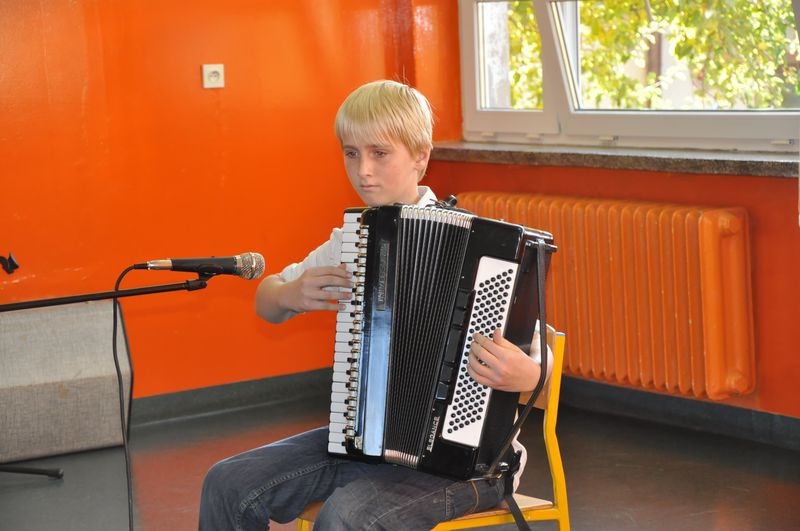 Andrzej Dębicki (VIc)  playing an accordion.
Wiktoria Białek (Va)  singing „Zakazany owoc”.
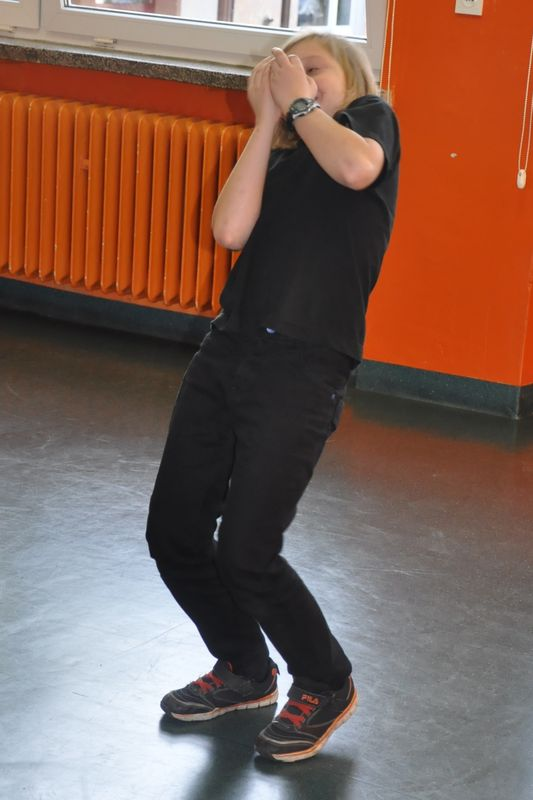 Piotr Szaciłowski  (Va) – a mime.
Sonia Dorula (IIIa)  singing „Rolling in the deep”.
Oliwia Jasek (VIc) and Dawid Augustin (VIa)  dancing.
7. At the backstage.
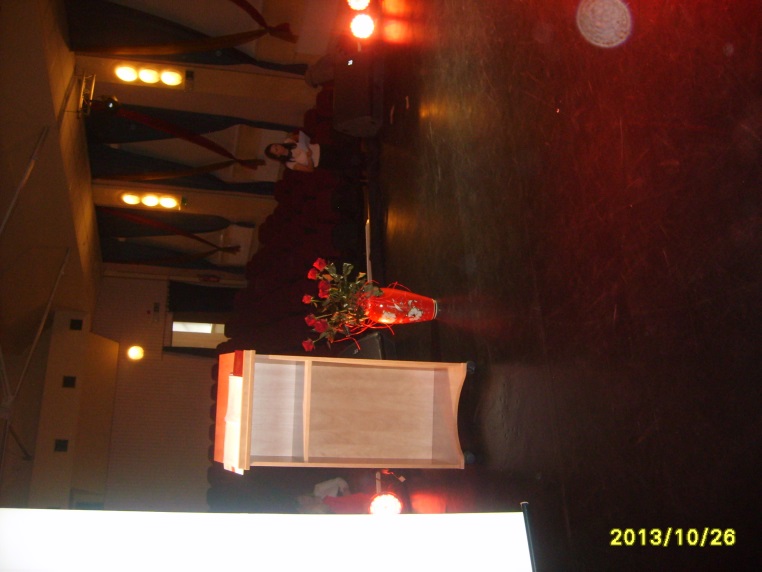 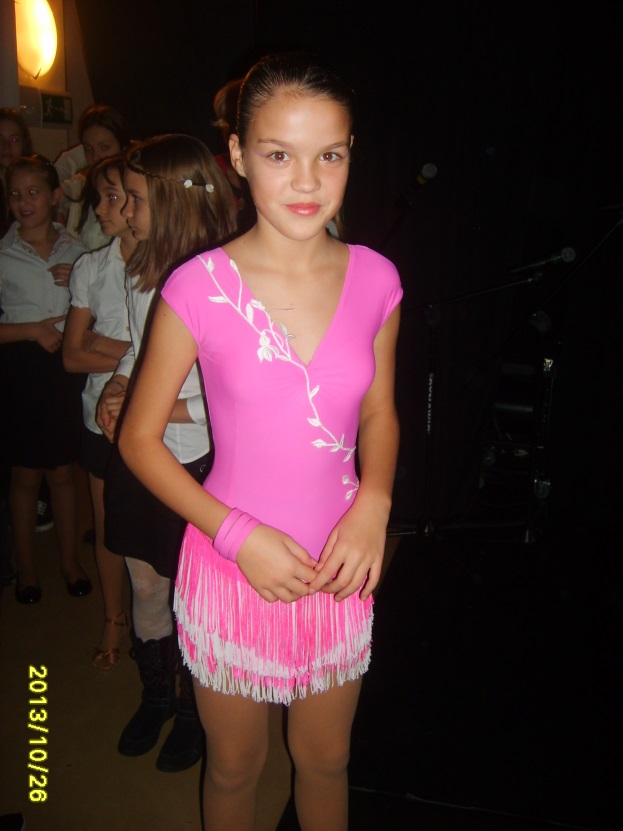 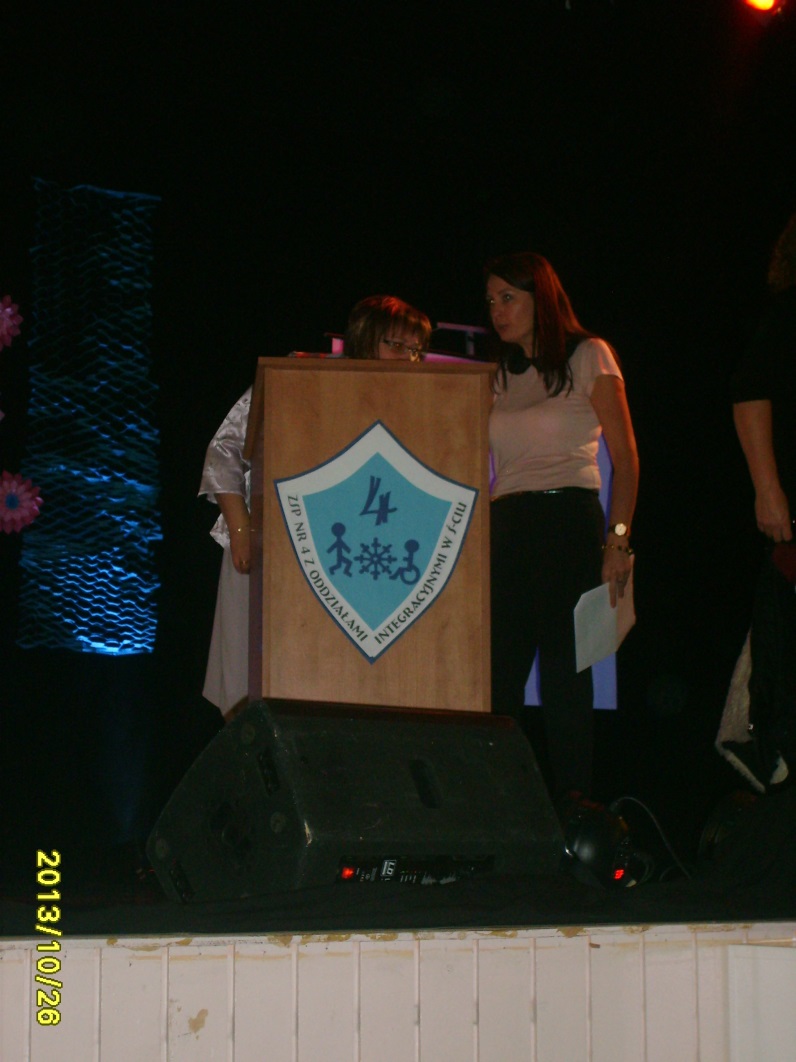 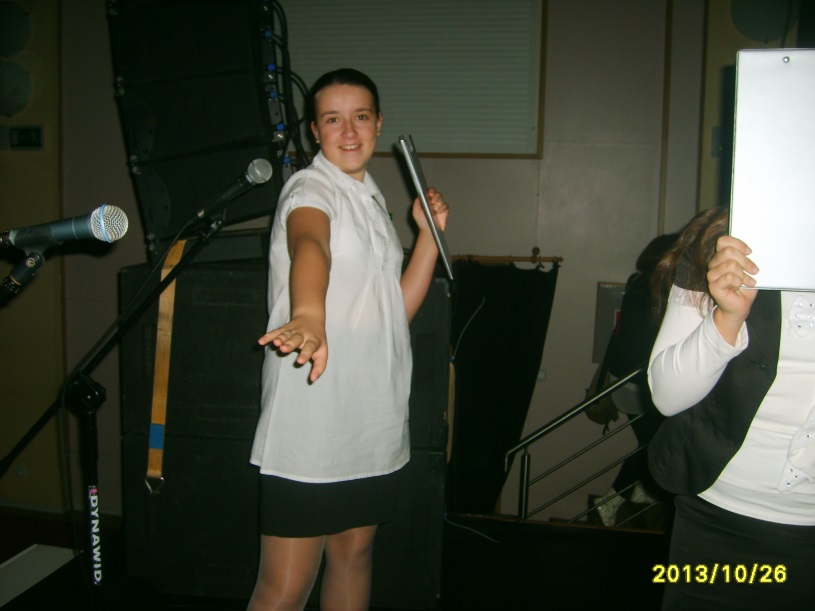 A multimedial presentation was made by:
Katarzyna Kulikowska,
Iga Kuśmierczyk,
Dominika Poppel.




supervised by 
Mrs Regina Jankowska
THE END.